Exothermic or endothermic?
By majd Khalid and Mohammed
The difference
endothermic
exothermic
Exothermic substances are substances that release energy in the form of heat causing the temperature of the surroundings to increase thus generating a positive change in temperature
Endothermic substances are substances that absorb or take in thermal energy causing the temperature of the surroundings to decrease thus generating a negative change in temperature
List of substances
As previously stated there exists two types of substances in chemical reactions – exothermic and endothermic – so here are examples of the two. For exothermic we have hydrochloric acid and sodium hydroxide. Meanwhile for endothermic we have ammonium nitrate and potassium chloride
Their properties
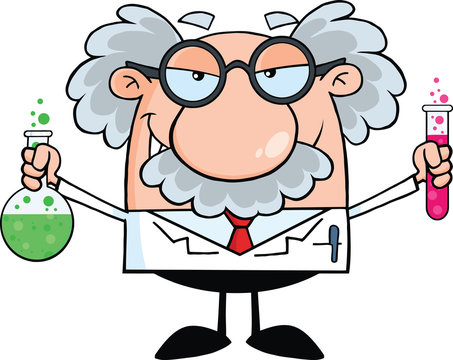 Ammonium nitrate
Hydrochloric acid
Sodium hydroxide
POTASSIUM CHLORIDE
Endothermic – odorless -  high melting point
Endothermic – strong oxidizing agent – highly soluble
Exothermic – crystalline ate room temperature – high melting point
Exothermic – very low pH – highly reactive
Their daily uses
endothermic
exothermic
Exothermic products are generally used for generating heat or providing energy in various applications, such as heating systems, power generation, chemical reactions, and industrial processes
Endothermic products are commonly used for cooling purposes, such as refrigeration, air conditioning, and heat absorption in chemical processes, as they absorb heat from their surroundings.